Gemeenschapshuis =huis van de gemeenschap
Korte terugblik en huidige stand van zaken
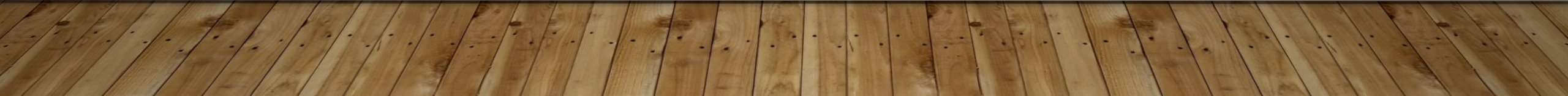 terugblik
Doelen van de stichting
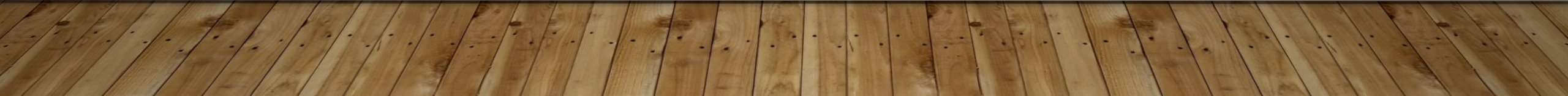 Hoe willen we de stichting organiseren?
Het bestuur
Gemeente
Algemeen bestuur
Dagelijks bestuur
Gebruikersoverleg
Vertegenwoordigers namens de gebruikers
Onafhankelijke personen
Alle gebruikers nemen met een of meer vertegenwoordigers aan dit overleg deel
Commissies en werkgroepen
Ver(bouw)
Horeca activiteiten
Activiteiten
Technisch Beheer
Beheer
Extern
Niet-verenigings-activiteiten
Vergadering
Feestjes
Deze groep begeleidt namens de gebruikers het (ver)bouw-proces
Agenda beheer
Afspraken gebruikers
Interieur-verzorging
Regulier onderhoud
Groot onderhoud
Technische installaties
Huiskamer+
Samen koken en eten
Nieuwe activiteiten
Lokale horeca
Gemeenschapshuizen
Nieuwe initiatieven
En nu verder….
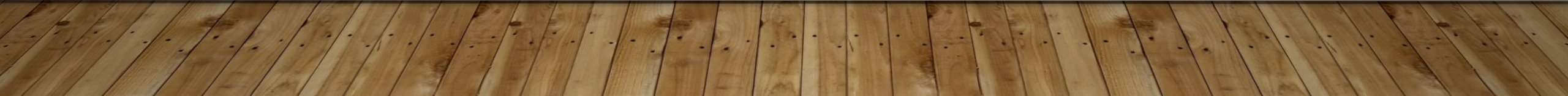